TEST DE MARCHE DE 6 MINUTES
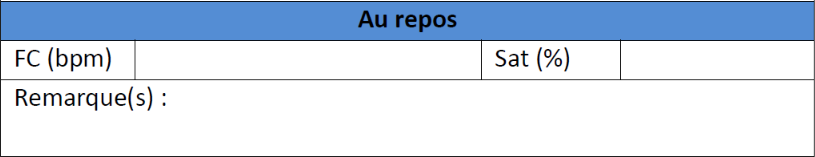 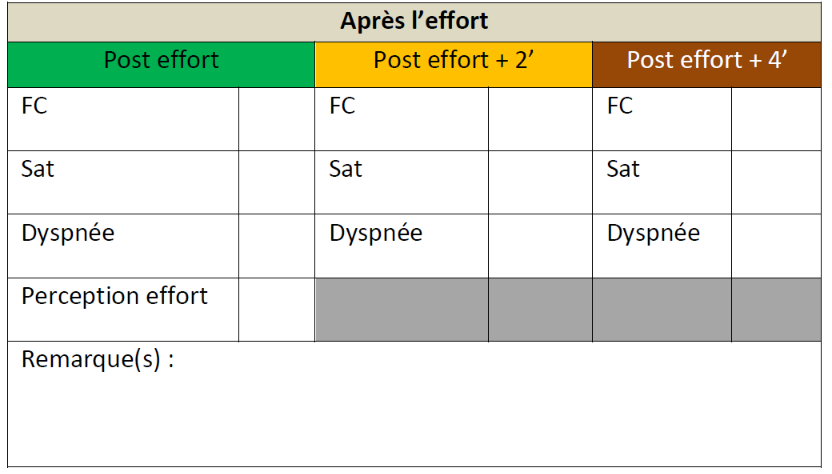 TIMED UP AND GO
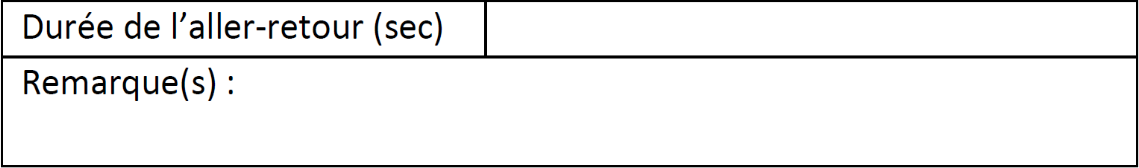 TEST DE FLEXION DU TRONC
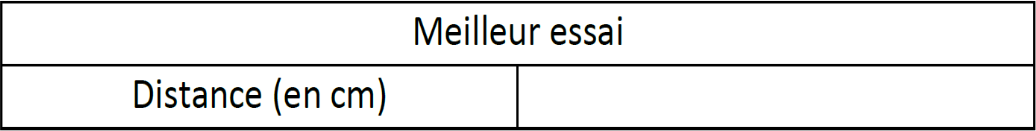 TEST DE FORCE DE PREHENSION
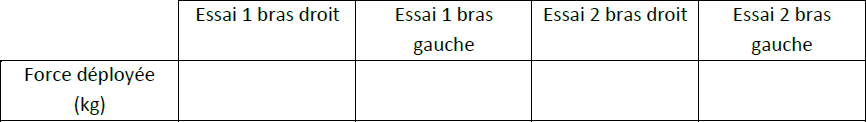 TEST DES 30 SECONDES AVEC CHAISE
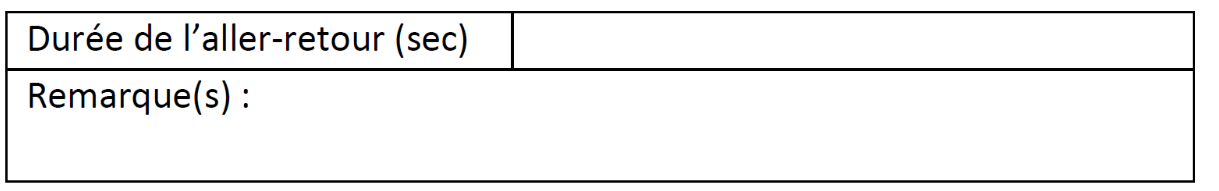 Nombre de cycles